Accessible Tables
Michael Molina
Topics Covered
1. Table Accessibility Standards
2. Table Accessibility Terminology
Header Cell and Table Data Cell
2. Table Accessibility Terminology
Simple data table: A table with just one header row



Complex data table: A table with multiple header rows and/or merged cells
2. Table Accessibility Terminology
Other types of complex tables (irregular/multilevel headers)
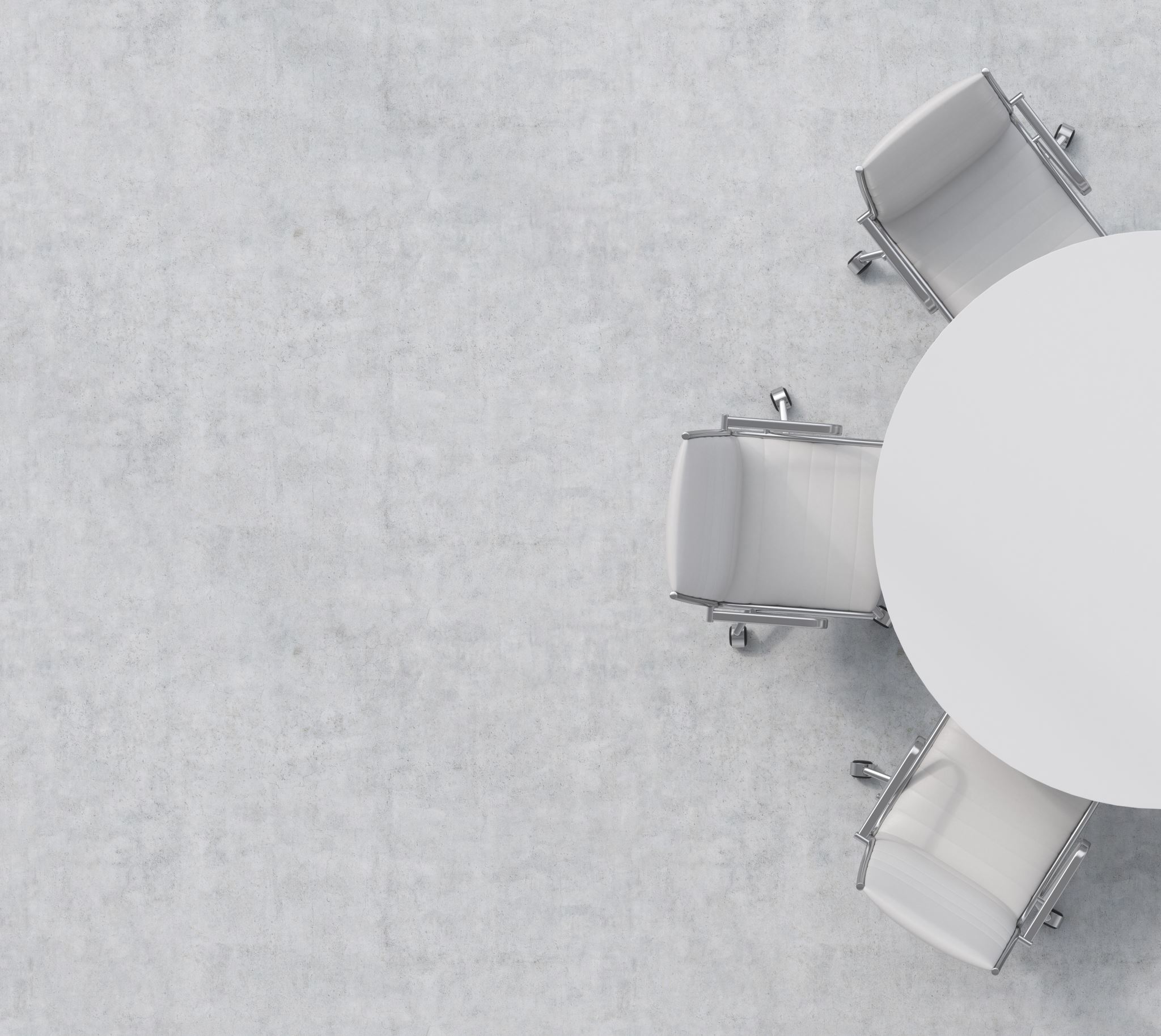 3. OTL Checkpoints for Tables
1. Table header rows are programmatically identified
2. Tables with header cells mixed with data cells and/or more than one row of column headers or more than one column of row headers have a table summary in the table alt text attribute that explains the table structure
3. Data tables are in a table format, not an image of a table
4. Tables used to position content are arranged so that top to bottom, left to right reading order is preserved
5. Tables do not have merged cells
6. Tables have no more than one row of column headers and column of row headers
7. Tables Headings go outside the table
8. Tables do not have header cells mixed with data cells
3.1 Table Header Rows
To ensure that the row of header cells is identified, you must right click the header row and select “Table Properties.” Select the “Row” tab, and check the box labeled “Repeat as header row at the top of each page.”
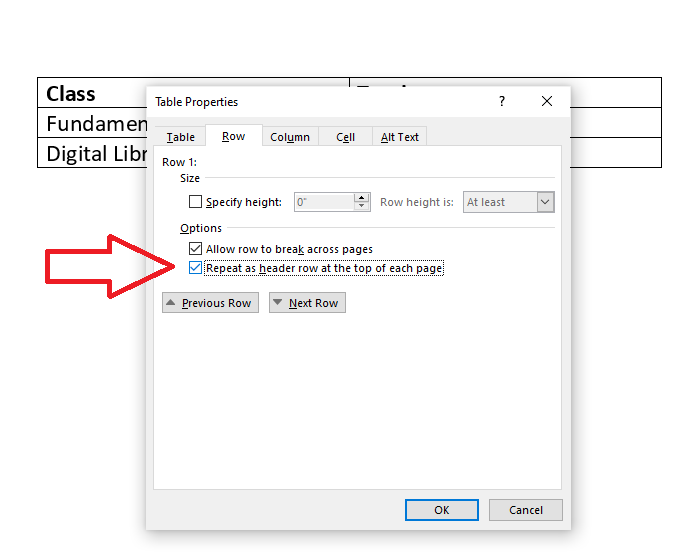 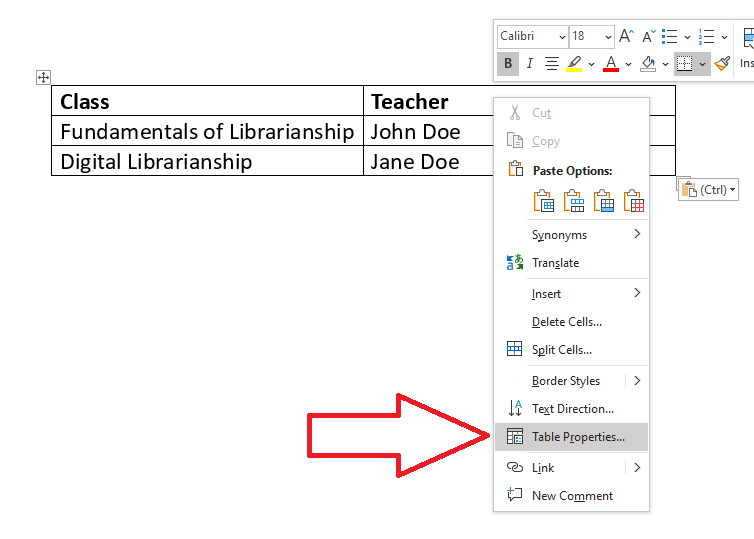 3.1 Table Header Rows Cont.
Example of repeated header row
Example of non-repeated header row
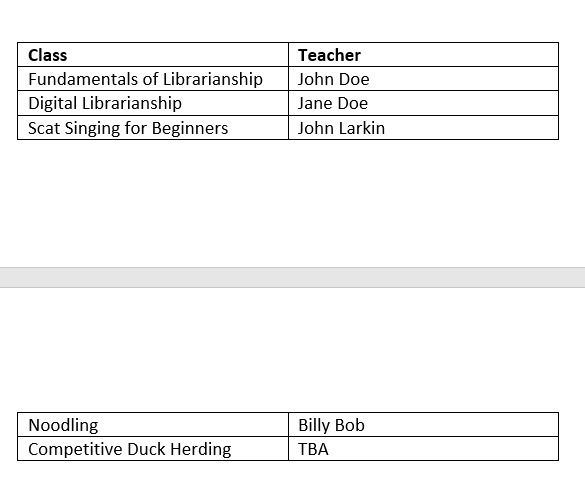 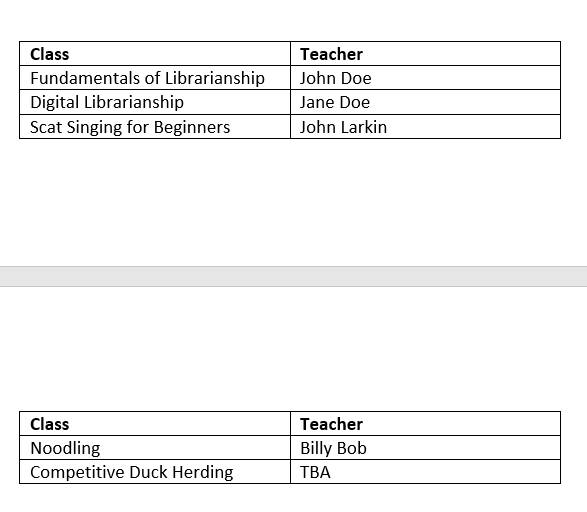 3.2 Table Summaries
Tables with header cells mixed with data cells and/or more than one row of column headers or more than one column of row headers can have a table summary in the table alt text attribute that explains the table structure. To add alt text to a table, right click on the table and select Table Properties. Type the description into the Description field of the Alternative Text menu.
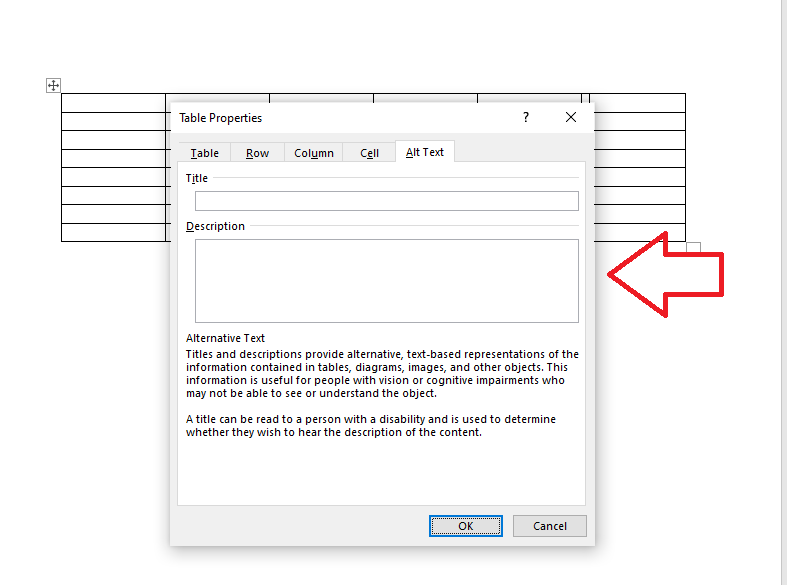 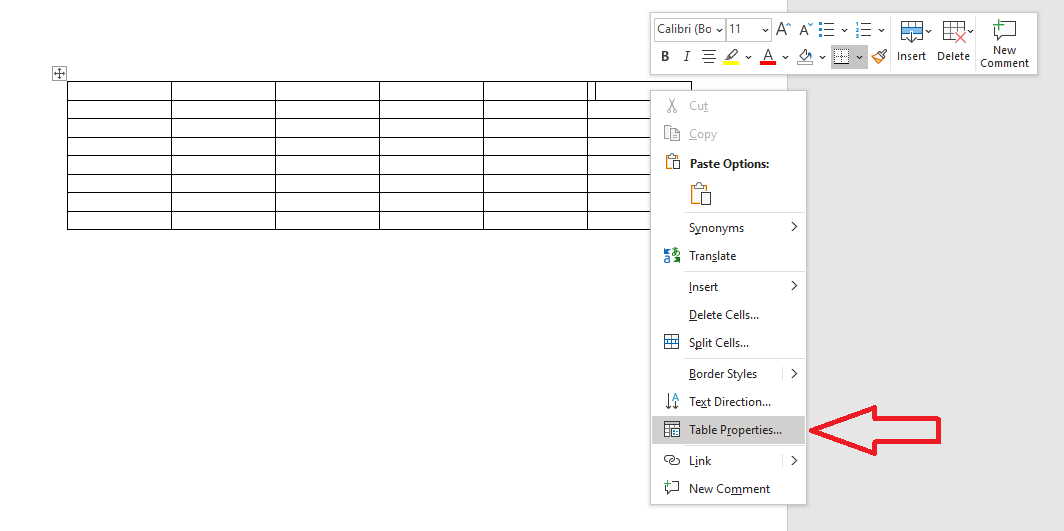 3.3 Tables Must Be Constructed, Not Image of a Table
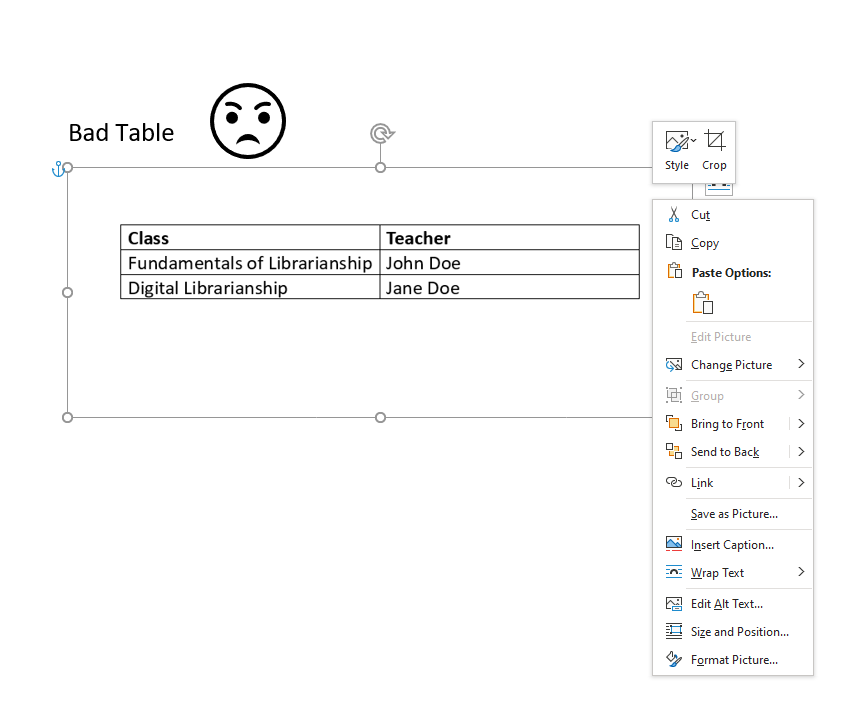 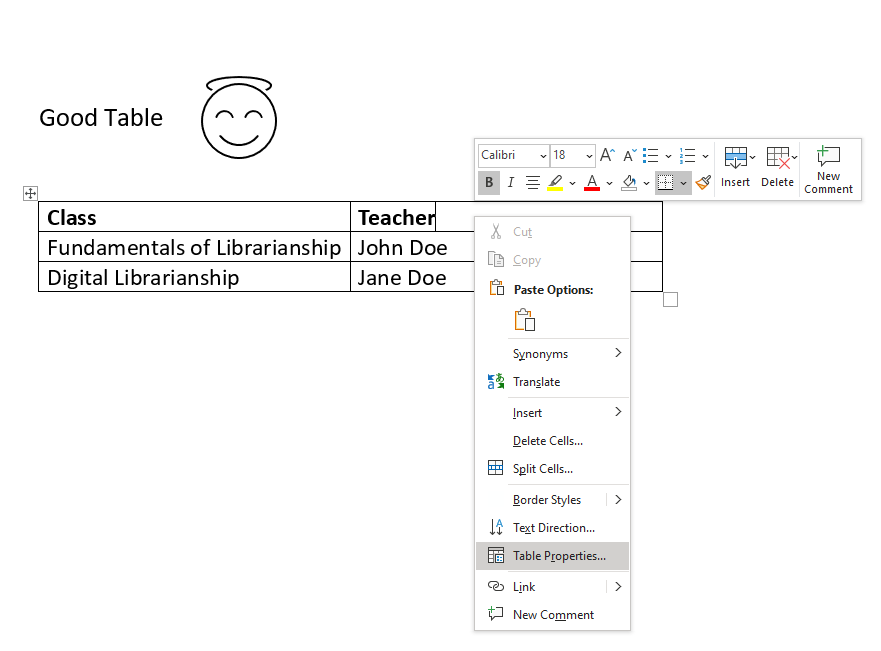 3.4 Left to Right Reading Order is Preserved
Assistive technologies and screen reading software will read a table from top to bottom, left to right. Be sure that the intended reading order still makes sense when you read the table across one row from left to right, then down to the next row and left to right, and so on. This reading order can be thrown off if your table contains split cells or merged cells. If the reading order does not match what you intend, then move your content into different cells so that it is in a logical reading order for everyone.
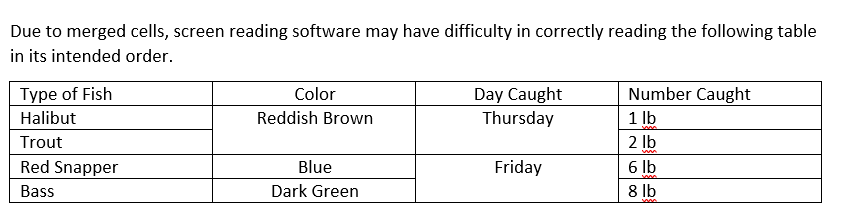 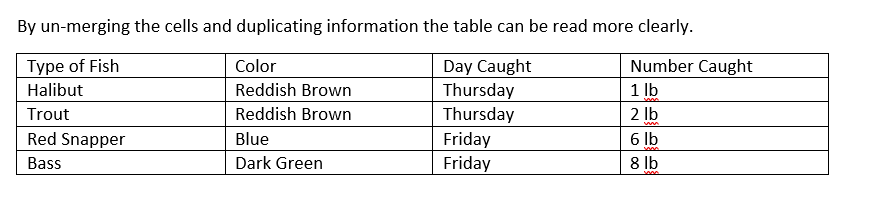 3.5 Tables Do Not Have Merged Cells
It is best practice to build simple tables. Avoid merging cells by moving text in merged cells into captions or including the information in other cells. Below is an example of a merged cells and two possible ways to remediate the table.
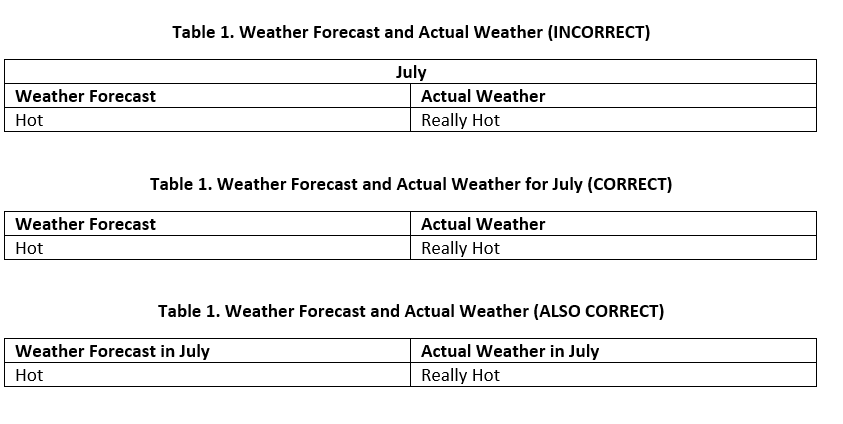 3.5.1 More Fun With Merged Cells
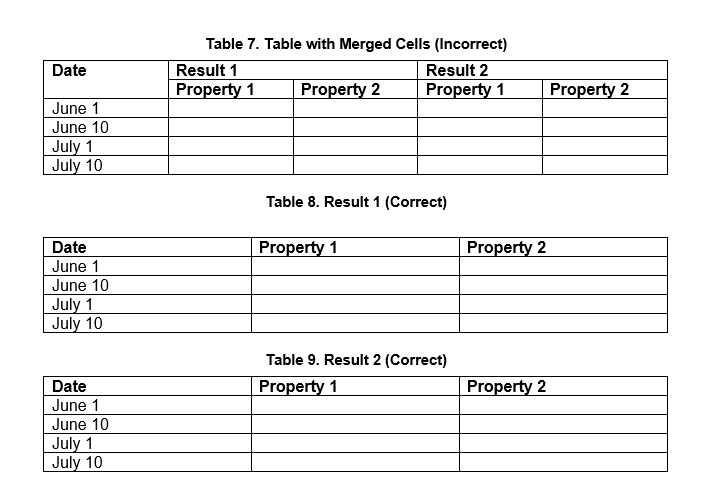 3.5.2 More Fun With Merged Cells Cont.
3.6 Column Headers and Column Rows
Tables should have no more than one row of column headers and one column of row headers.
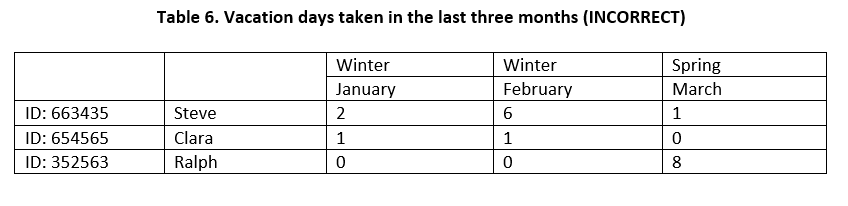 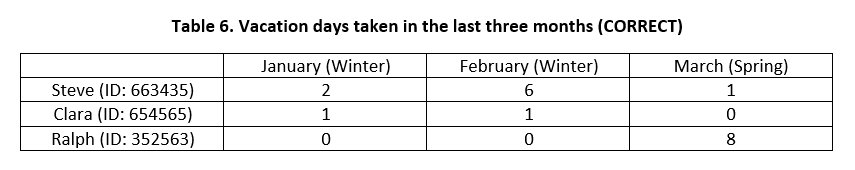 3.7 Table Headings Go Outside the Table
Place a general table heading into the document as text formatted as a Word Heading Style or use the table caption to label the table.
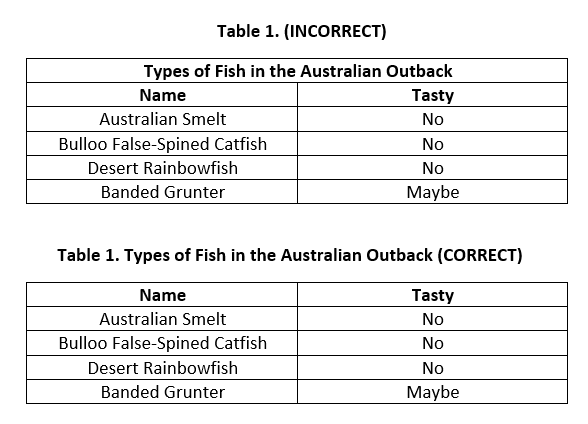 3.8 Tables Do Not Have Header Cells Mixed With Data Cells
Including header cells among data cells in a table makes the table more difficult to follow. If possible, it is easier to consolidate the table to improve readability.
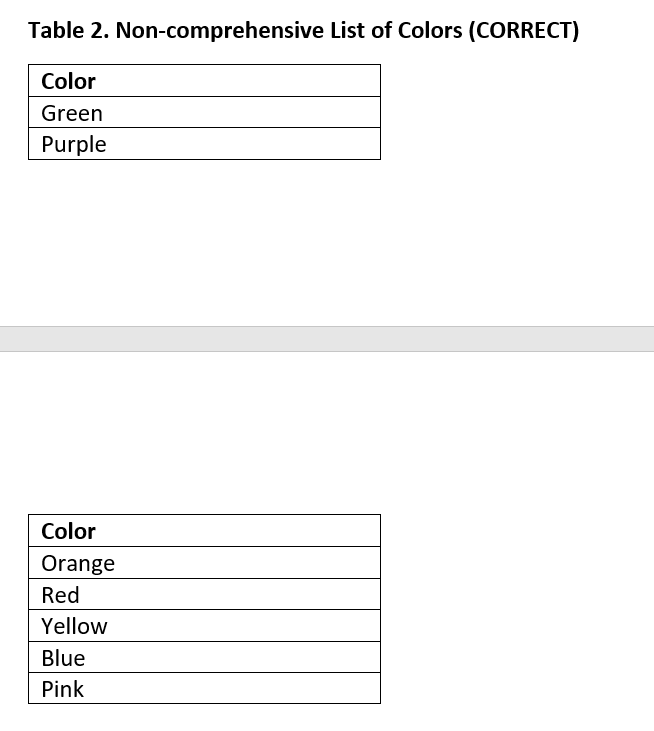 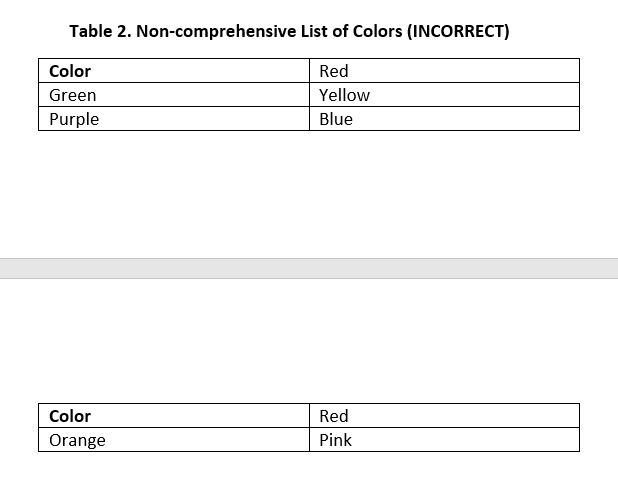 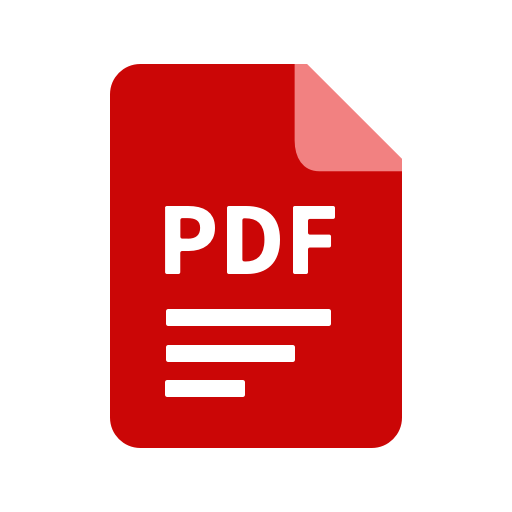 4. Accessible Tables in Adobe PDF
The good, the bad, and the ugly
Checking Your Table with the Accessibility Checker
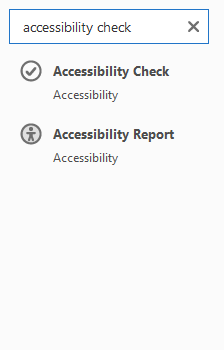 Convert your Word Document to PDF.
Open PDF and type in Accessibility Check in the search bar to bring up the Accessibility Check. This can also be found under the accessibility section in Adobe Acrobat or Adobe DC.
The checker will check to make sure that the table is properly tagged. This includes rows, TH (table header) and TD (table data), headers, regularity, and summary.
Regularity: This checks to see if the table contain the same number of columns in each row, and rows in each column.
Summary: Table summaries are optional but can improve accessibility.
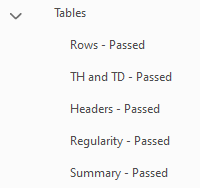 Checking Your Table Manually (Recommended)
Type in Reading Order in search bar and select. This can also be found under the accessibility section in Adobe Acrobat or Adobe DC.
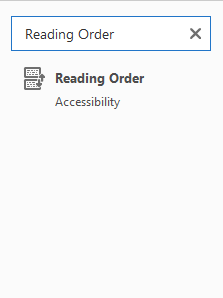 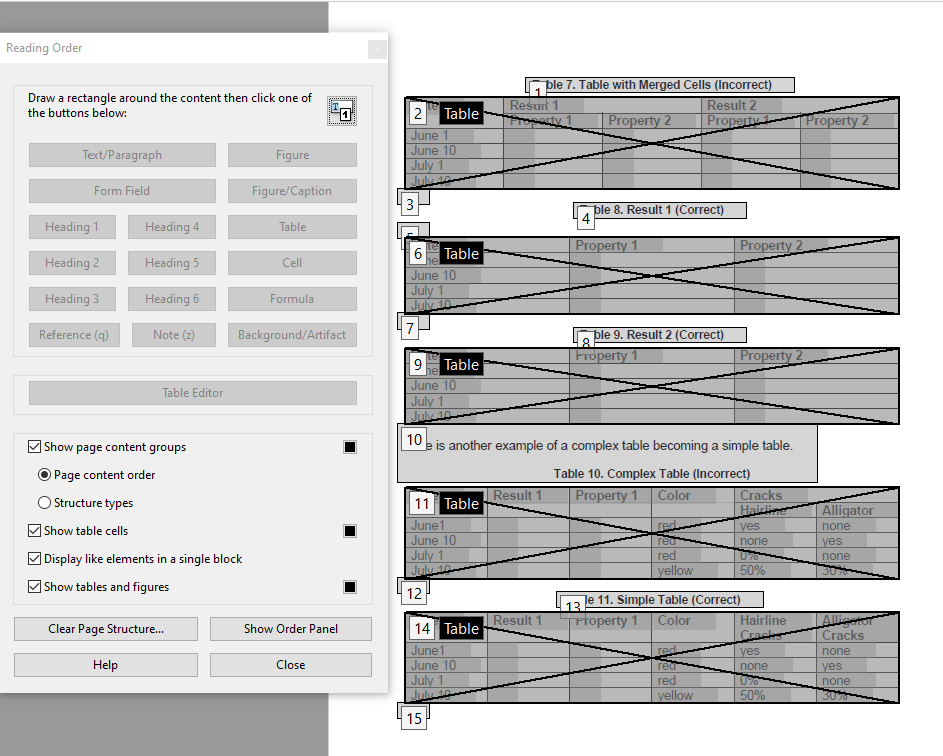 The Reading Order tool will come up showing the numbered order on the page.
Uncheck “Display like elements in a single block.”
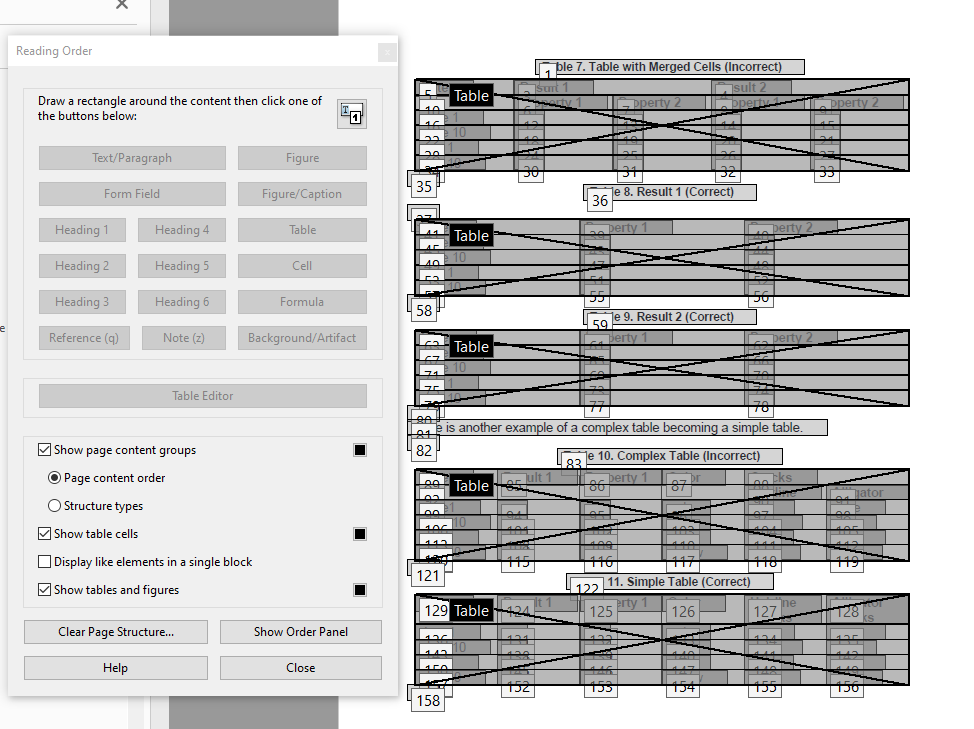 Everything seems to check out. How fortunate!
What happens when everything goes wrong?
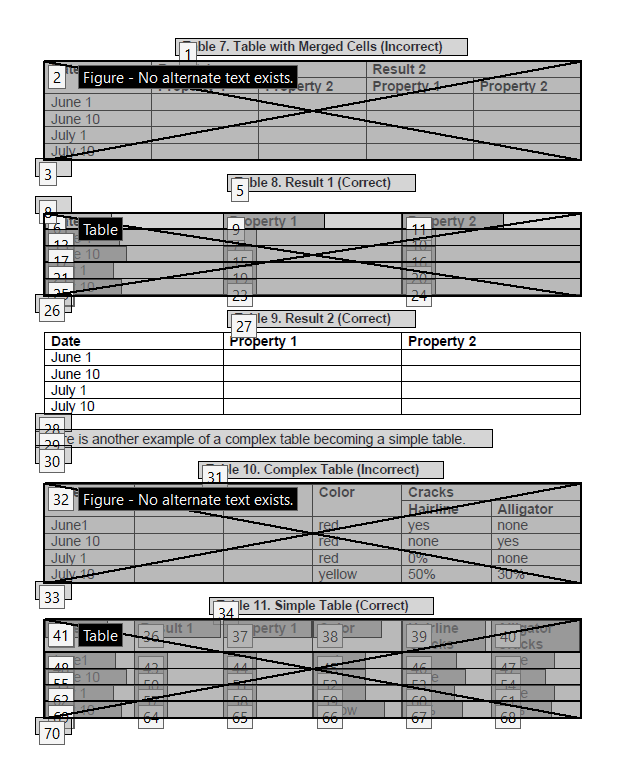 What all can you spot that is wrong with this page? Is any table correct?
There are several ways to fix this.
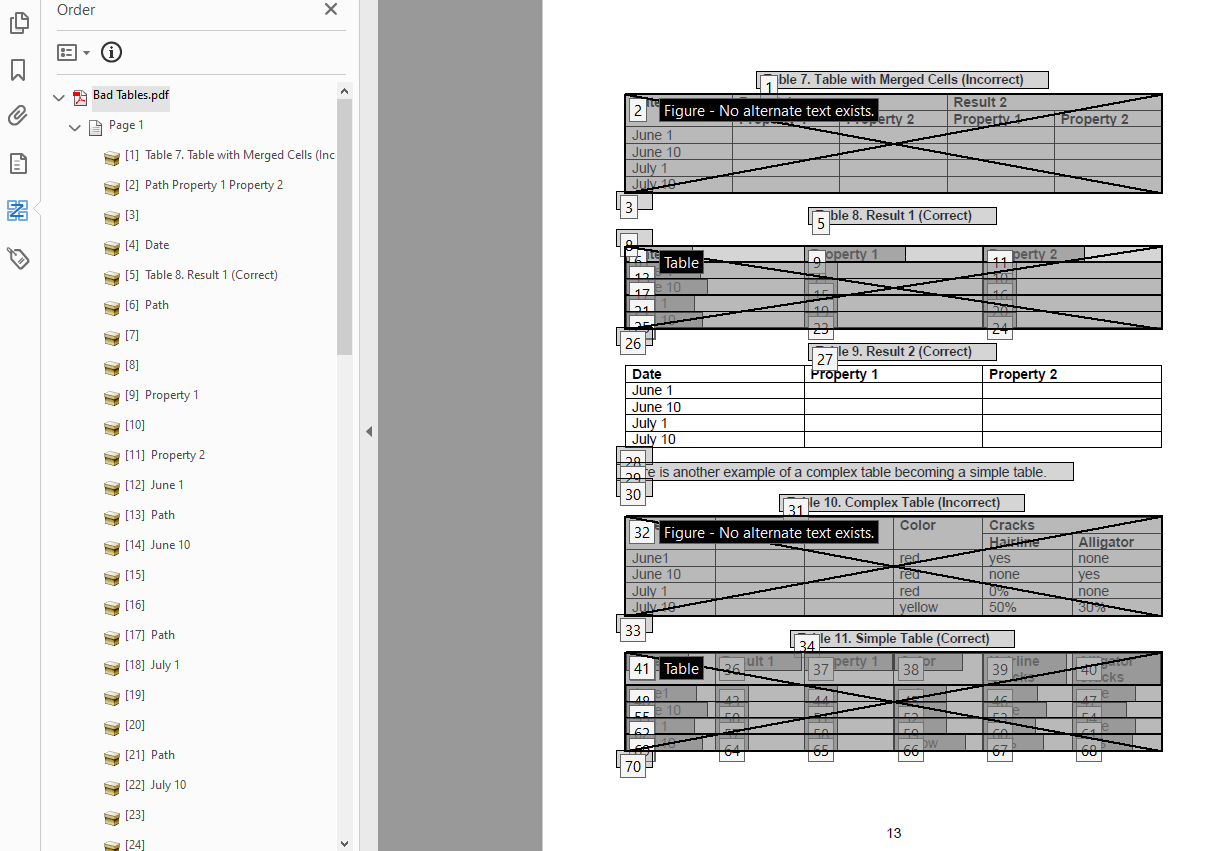 Step 1: go into the order panel and manually drag incorrectly ordered items into the proper order
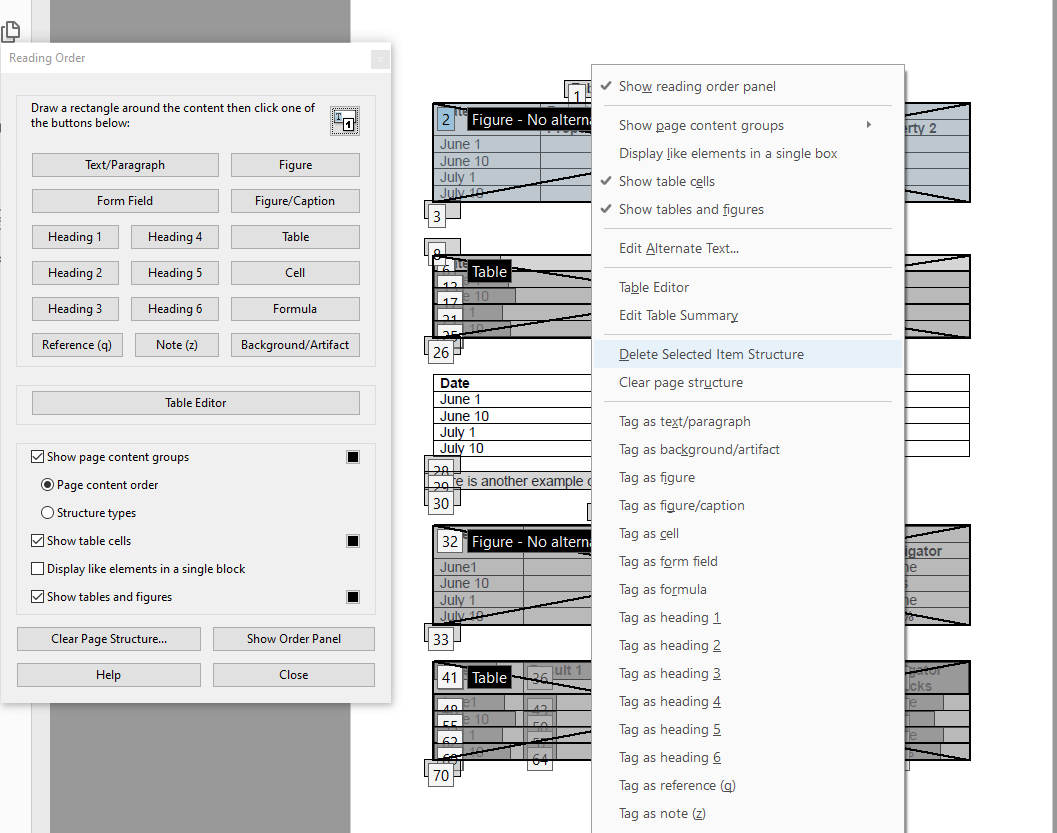 Step 2: Re-tag incorrectly tagged tables using the reading order tool.
To do this, select the incorrectly tagged table, right-click, and select “delete selected item structure.”
Table selection
Step 3: Left-click and draw a rectangle around your table. When all of your table is highlighted in pink, select “Table” from the Reading Order tool to convert the selection to a table.
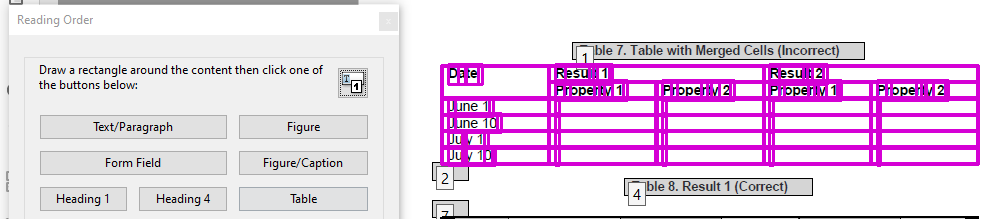 Converted table
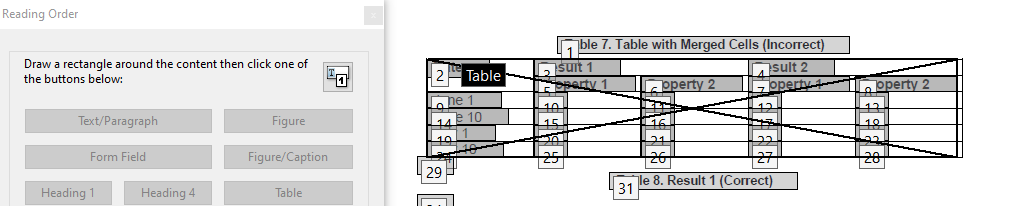 The Nuclear Option
Another way is to clear the entire page’s structure and rebuild from scratch.
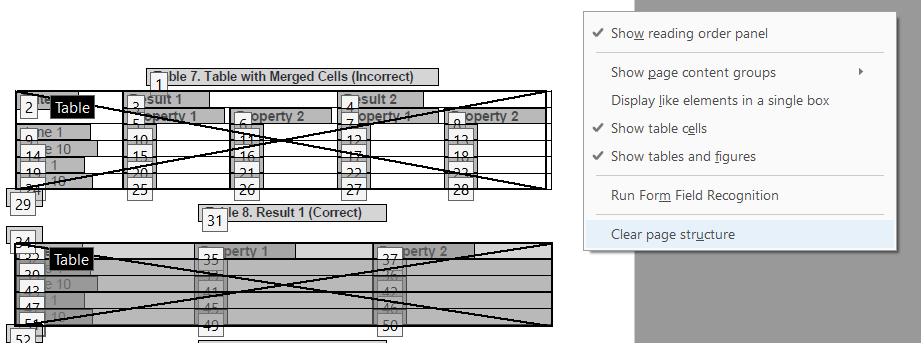 The Nuclear Option Cont.
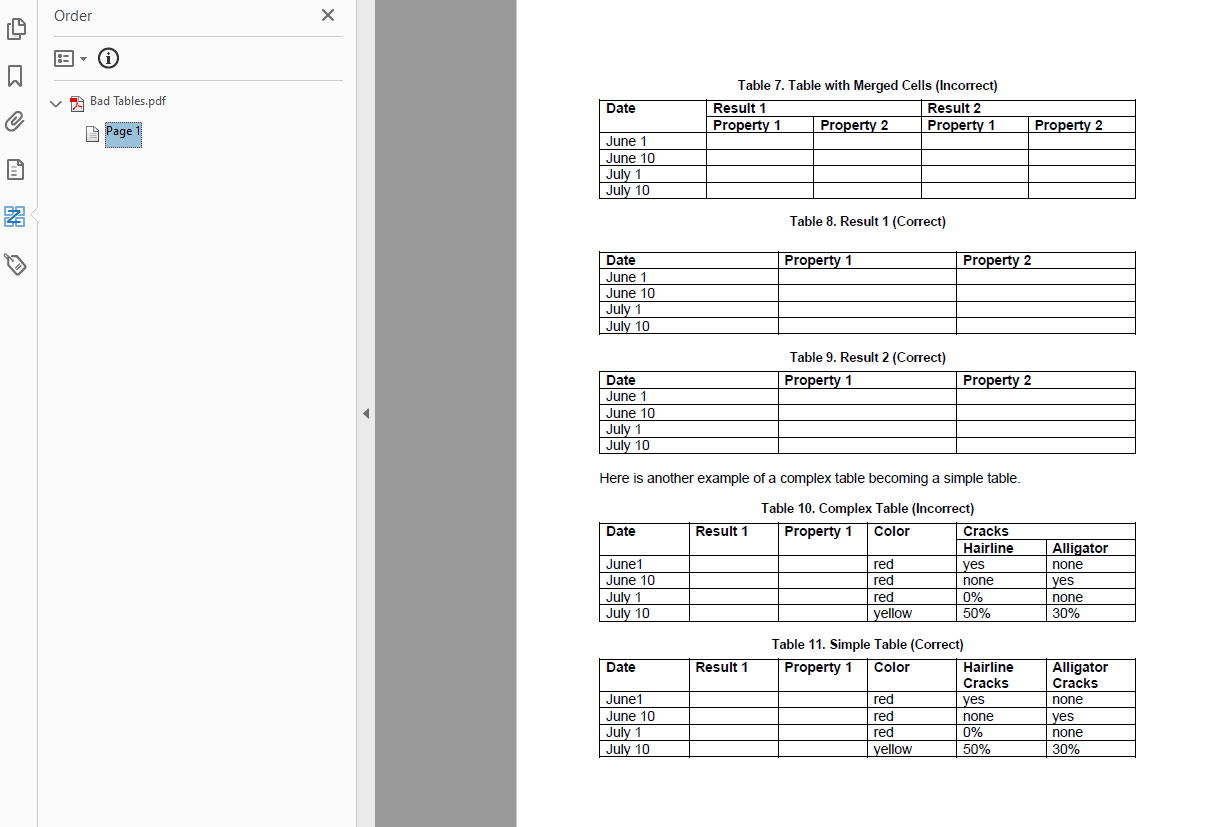 As you can see, nothing is tagged. A screen reader will not be able to read anything.
The next step will be to select each item and tag it as text, or a table.
Workshopping Section
Questions, comments, or concerns? Are there tables you would like to have us work on?